Обобщающий познавательно-развлекательный урок по теме «Грибы»часть 1
Биология, 5 класс
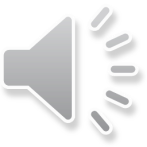 Работу выполнила 
учитель биологии 
Тарасова В.М.
Необходимо составить из половинок целые правильные высказывания. За  каждую правильно составленную поговорку зачисляется 2 очка.
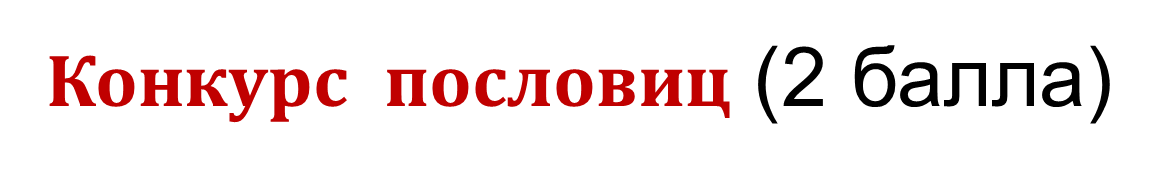 Конкурс пословиц (2 балла)
Мы грузди — ребятушки дружные.
Появились опенки — лето кончилось.
Колосится рожь — начинают появляться белые.
Зацвела сосна — появился масленок.
Полетел пух с осины — иди за подосиновиком.
Грибы-подснежники — это сморчки, строчки.
Чем ядовитее гриб — тем красивее его шляпка.
Назвался груздем — полезай в кузов.
Не поклоняясь до земли — и гриба не подымешь.
Всякий гриб в руки берут — да не всякий в кузов кладут.
Нужно посчитать (5 баллов)
Шла из леса тетя Зина, 
Сто грибов несла в корзине. 
Подошел Лисичкин Колька:
- Тетя Зина, белых сколько?
-Сыроежек много было, Я считала, но забыла. Белых меньше в десять раз. 
Это помню как сейчас. Есть тут парочка маслят
И десяточек опят...
-Ну а белых, белых сколько?
-Вот не помню, да и только! Кто подскажет тете Зине,
Сколько беленьких в корзине?
Игра «Абракадабра»
2 балла за каждое правильно 
расшифрованное название грибов
Игра «Абракадабра» (2 балла)1 команда1.овкобир (боровик);2. иксалич (лисичка);3. охрумом (мухомор);4.овдпизеребок(подберезовик)5. ругдьз (груздь).
Игра «Абракадабра» (2 балла)2 команда
1.оснпдоинокв (подосиновик)
2. морсчко (сморчок)
3. гапокан (поганка)
4. мапношинь (шампиньон)
5. жысреоак (сыроежка)
Игра «Абракадабра» (2 балла)3 команда
кивхомо (моховик)
чоркотс  (строчок)
тагроик (рогатик)
бовикзёреопд (подберёзовик)
кыржи (рыжик)
Игра «Абракадабра» (2 балла)4 команда
силчика (лисичка)
воттикурт (трутовик)
санёлмокл (маслёнок)
шолкуван (волнушка)
зовнакин (навозник)
Конкурс загадок (5 баллов за правильно угаданную загадку)
Игра «Пятый лишний»
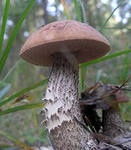 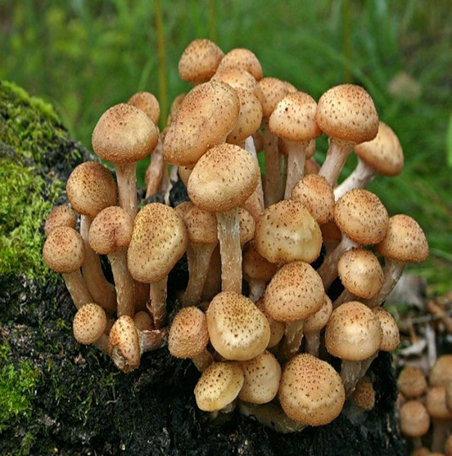 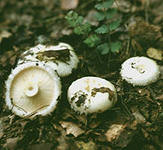 опята   являются грибами-паразитами по способу питания
опята
белый груздь
подберезовик
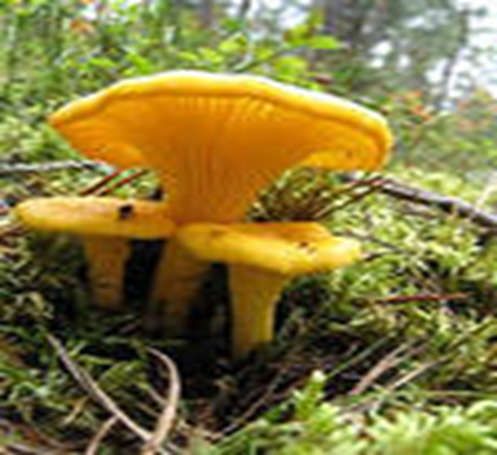 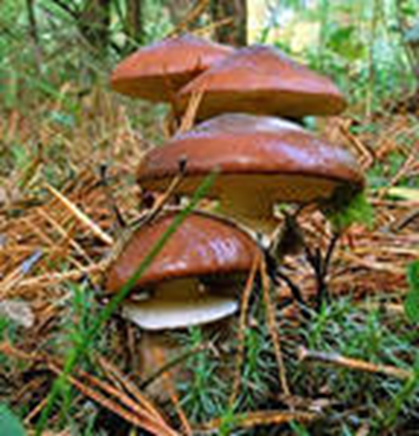 лисичка
маслята